第十二章
病案管理与法律法规
张帆
新乡医学院
法律法规基础知识
第一节
病案法律基本问题
第二节
病案管理涉及的相关法规
第三节
病案管理与隐私权和个人信息保护
第四节
病案管理中患者的知情同意权
第五节
病案与侵权责任
第六节
第一节
法律法规基础知识
病案信息学（第3版）
一、法律原则
法律原则是指在一定法律体系中作为法律规则的指导思想、基础或本源的综合的、稳定的法律原理和准则。法律原则无论是对法的创制还是对法律的实施都具有重要的意义。
我国立法的基本原则：
1.立法必须以宪法为依据；
2.立法必须从实际出发；
3.总结实践经验与科学预见相结合；
4.吸收、借鉴历史和国外的经验；
5.以最大多数人的最大利益为标准，立足全局，统筹兼顾；
6.原则性和灵活性相结合；
7.保持法律的稳定性和连续性与及时立、改、废相结合。
病案信息学（第3版）
二、规范性法律文件
规范性法律文件是以规范化的成文形式表现出来的各种法的形式的总称，是有权制定法律规范的国家机关（国家权力机关、国家行政机关、国家司法机关）制定、发布的，它是法律规范的表现形式。这些规范具有对象的不特定性。
（一）我国法律规范性文件类型
病案信息学（第3版）
1
2
宪法
法律
具有最高法律效力的规范性文件，由全国人民代表大会依立法程序制定和颁布。
分为基本法和普通法：基本法由全国人大制定；普通法由全国人大常委会制定。
3
4
行政法规
地方性法规
由国务院及其所属各部委根据宪法和法律制定的规范性文件。
由地方各级人民代表大会及常务委员会制定的法律规范性文件。
5
自治法规
决议、决定、命令、指示、规章
6
是民族区域自治地方，即自治区、自治州、自治县人大制定的与民族区域自治有关的规范性法律文件，包括自治条例和单行条例。
决议由全国或地方各级人大发布，决定和命令由国务院或地方人民政府发布。国务院各部委在本部门权限内可发布命令、指示、条例、规章等规范性文件。
病案信息学（第3版）
二、规范性法律文件
（二）规范性法律文件的效力等级
国内法律文件效力等级
宪法
注：特别规定优于一般规定、新的规定优于旧的规定的原则：同一机关制定的法律、行政法规、地方性法规、自治条例和单行条例、规章，特别规定与一般规定不一致的，适用特别规定；新的规定与旧的规定不一致的，适用新的规定。
《……法》
法律
行政
法规
《……条例》
法规
地方
法规
《……地……条例》
部门规章
《……办法、决定》
地方规章
《……地……办法》
病案信息学（第3版）
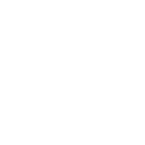 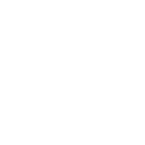 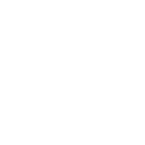 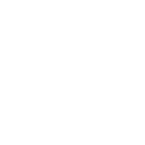 二、规范性法律文件
（三）法律的适用范围
适用对象指法律对什么人生效，如有的法律适用于全国公民，有的法律只适用于一部分公民。
适用对象
法律的适用范围
适用空间指法律生效的地域(包括领海、领空)，通常全国性法律适用于全国，地方性法规仅在本地区有效。
适用时间指法律开始生效的时间和终止生效的时间
适用空间
适用时间
病案信息学（第3版）
三、法律关系和责任
（一）法律关系
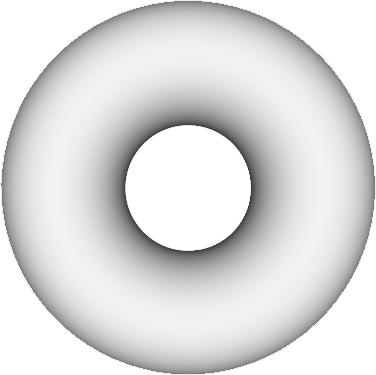 物；行为结果；精神产品；人身。
公民(自然人)；机构和组织(法人)；国家。
法律关系的客体
法律关系的主体
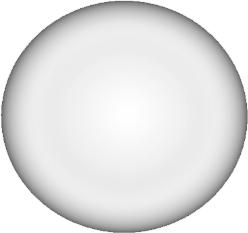 法律关系
法律关系主体之间的权利义务关系。
法律关系的内容
病案信息学（第3版）
三、法律关系和责任
（二）法律责任
法律责任是由特定法律事实所引起的对损害予以补偿、强制履行或接受惩罚的特殊义务，亦由于违反第一性义务而引起的第二性义务。
经济责任
行政责任
违反的
法律性质
刑事责任
民事责任
国家赔偿
责   任
违宪责任
病案信息学（第3版）
三、法律关系和责任
（三）立法程序
法律草案表决稿的表决
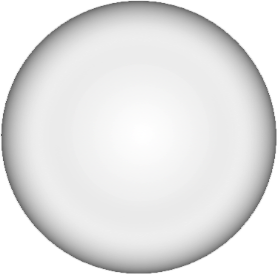 法律案审议
法律公布
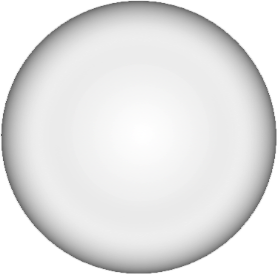 立法机关将获得通过的法律依法定形式公之于众(社会)的一个法定程序
法律案提出
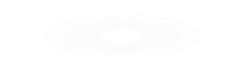 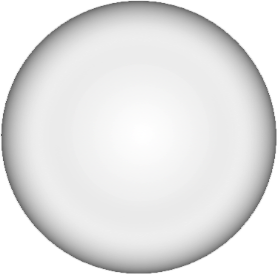 立法机关对法律案经过审议后提出的表决稿，正式表示同意或不同意的活动。这是整个立法活动中最有决定意义的一步。
立法机关对已列入会议议程的法律案进行审查和讨论。列入全国人大常委会会议议程的法律案，一般经过三次常务委员会会议审议后交付表决。
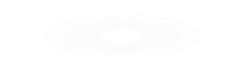 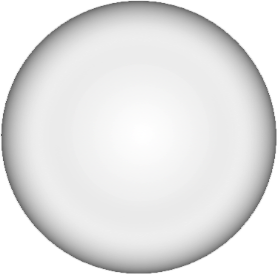 依法有专门权限的国家机关和个人向立法机关提出创制、修改、补充或废止某项法律的法律案。
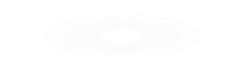 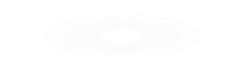 病案信息学（第3版）
三、法律关系和责任
（四）《中华人民共和国民法典》与病案管理
《中华人民共和国民法典》对病案管理带来的变化
4.医疗费用不再属于病历资料范畴。
1.完善了患者知情同意的规定
2.细化了推定医疗机构有过错的规则
5.强调医疗机构提供病历的时效性
3.扩大了医疗消毒物品的保护范围，增加了承担赔偿责任的主体
6.加强患者个人信息的保护
第二节
病案法律基本问题
病案信息学（第3版）
一、病案的法律属性

《全国医院工作条例》规定：“病历是医疗、教学和科研的重要资料，也是法律依据”。
在医疗纠纷引发的法律诉讼中，病案作为医疗过程的原始证据，一经法庭认证，即为定案依据，对于医疗纠纷的定性和责任划分，起着关键性的决定性作用。
病案信息学（第3版）
二、病案的归属

 2002年国务院发布的《医疗事故处理条例》第8条明确规定：“医疗机构应当按照国务院卫生行政部门规定的要求，书写并妥善保管病历资料”。
 国内现有法规文件中，均明确或者相应确定病历保管者应是医疗机构。在医疗纠纷引发的法律诉讼中，病案作为医疗过程的原始证据，一经法庭认证，即为定案依据，对于医疗纠纷的定性和责任划分，起着关键性的决定性作用。
第三节
病案管理涉及的相关法规
病案信息学（第3版）
一、病案的形成
《医疗机构病历管理规定》中明确了对同一患者建立唯一的标识号码。已建立电子病历的医疗机构，应当将病历标识号码与患者身份证明编号相关联，使用标识号码和身份证明编号均能对病历进行检索。同时对住院病历和病案装订保存的排序进行了明确。
医师实施医疗、预防、保健措施，签署有关医学证明文件，必须亲自诊查、调查，并按照规定及时填写病历等医学文书，不得隐匿、伪造、篡改或者擅自销毁病历等医学文书及有关资料。
资料来源:《中华人民共和国医师法》
病案信息学（第3版）
一、病案的形成
第三条  病历书写应当客观、真实、准确、及时、完整、规范。
第七条  病历书写过程中出现错字时，应当用双线划在错字上，保留原记录清楚、可辨，并注明修改时间，修改人签名。不得采用刮、粘、涂等方法掩盖或去除原来的……
第十条  对需取得患者书面同意方可进行的医疗活动，应当由患者本人签署知情同意书。……因实施保护性医疗措施不宜向患者说明情况的，应当将有关情况告知患者近亲属……
资料来源：《病历书写基本规范》
病案信息学（第3版）
一、病案的形成
1225条 医疗机构及其医务人员应当按照规定填写……住院志、医嘱单、检验报告、手术及麻醉记录、病理资料、护理记录等病历资料。
患者在诊疗活动中受到损害，遗失、伪造、篡改或者违法销毁病历资料，推定医疗机构有过错。
资料来源：《中华人民共和国民法典》
因紧急抢救未能及时填写病历的，医务人员应当在抢救结束后6小时内据实补记。
资料来源：《病历书写基本规范》《医疗质量安全核心制度要点》《医疗纠纷预防和处理条例》
病案信息学（第3版）
一、病案的形成
电子病历系统应当对操作人员进行身份识别，并保存历次操作印痕，标记操作时间和操作人员信息，并保证历次操作印痕、标记操作时间和操作人员信息可查询、可追溯。
上级医务人员审阅、修改、确认电子病历内容时,保存历次操作痕迹、标记准确的操作时间和操作人信息
摘自《电子病历基本规范（试行）》
病案信息学（第3版）
二、病案的保存
第十条 门(急)诊病历原则上由患者负责保管。……住院病历由医疗机构负责保管。
第十一条 门(急)诊病历由患者保管的，医疗机构应当将检查检验结果及时交由患者保管。
资料来源：《医疗机构病历管理规定》
病案信息学（第3版）
二、病案的保存
第十二条 门(急)诊病历由医疗机构保管的，医疗机构应当在收到检查检验结果后24小时内，将检查检验结果归入或者录入门(急)诊病历，并在每次诊疗活动结束后首个工作日内将门(急)诊病历归档。
第十三条 患者住院期间，住院病历由所在病区统一保管。因医疗活动或者工作需要，须将住院病历带离病区时，应当由病区指定的专门人员负责携带和保管。医疗机构应当在收到住院患者检查检验结果和相关资料后24小时内归入或者录入住院病历。患者出院后，住院病历由病案管理部门或者专(兼)职人员统一保存、管理。
资料来源：《医疗机构病历管理规定》
病案信息学（第3版）
二、病案的保存
第十四条 医疗机构应当严格病历管理，任何人不得随意涂改病历，严禁伪造、隐匿、销毁、抢夺、窃取病历。
第二十九条 门（急）诊病历由医疗机构保管的，保存时间自患者最后一次就诊之日起不少于15年；住院病历保存时间自患者最后一次住院出院之日起不少于30年。
资料来源：《医疗机构病历管理规定》
病案信息学（第3版）
三、病案的借阅与复制
为患者提供诊疗服务的医务人员，以及经卫生计生行政部门、中医药管理部门或者医疗机构授权的负责病案管理、医疗管理的部门或者人员外，其他任何机构和个人不得擅自查阅患者病历。
其他医疗机构及医务人员因科研、教学需要查阅、借阅病历的，应当向患者就诊医疗机构提出申请，经同意并办理相应手续后方可查阅、借阅。查阅后应当立即归还，借阅病历应当在3个工作日内归还。查阅的病历资料不得带离患者就诊医疗机构。
资料来源：《医疗机构管理条例》
病案信息学（第3版）
三、病案的借阅与复制
患者有权查阅、复制其门诊病历、住院志、体温单、医嘱单、化验单（检验报告）、医学影像检查资料、特殊检查同意书、手术同意书、手术及麻醉记录、病理资料、护理记录、医疗费用以及国务院卫生主管部门规定的其他属于病历的全部资料。
摘自《医疗纠纷预防和处理条例》
病案信息学（第3版）
三、病案的借阅与复制
公安、司法、人力资源社会保障、保险以及负责医疗事故技术鉴定的部门
法定证明、有效身份证明、有效工作证明。
资料来源：《医疗机构病历管理规定》
电子病历系统应当设置病历查阅权限，完整内容。
形式可以电子版或打印版病历（盖章）
资料来源：《电子病历应用规范（试行）》
病案信息学（第3版）
三、病案的封存与启封
（一）病案的封存
依法需要封存病历时，应当在医疗机构或者其委托代理人、患者或者其代理人在场的情况下，对病历共同进行确认，签封病历复制件。
医疗机构申请封存病历时，医疗机构应当告知患者或者其代理人共同实施病历封存；但患者或者其代理人拒绝或者放弃实施病历封存的，医疗机构可以在公证机构公证的情况下，对病历进行确认，由公证机构签封病历复制件。
病案信息学（第3版）
三、病案的封存与启封
（一）病案的封存
医疗机构负责封存病历复制件的保管。
封存后病历的原件可以继续记录和使用。
按照《病历书写基本规范》和《中医病历书写基本规范》要求，病历尚未完成需要封存病历时，可以对已完成病历先行封存，当医师按照规定完成病历后，再对新完成部分进行封存。
病案信息学（第3版）
三、病案的封存与启封
（一）病案的封存
依法需要封存电子病历时，应当在医疗机构或者其委托代理人、患者或者其代理人双方共同在场的情况下，对电子病历共同进行确认，并进行复制后封存。封存的电子病历复制件可以是电子版；也可以对打印的纸质版进行复印，并加盖病案管理章后进行封存。
封存后电子病历的原件可以继续使用。电子病历尚未完成，需要封存时，可以对已完成的电子病历先行封存，当医务人员按照规定完成后，再对新完成部分进行封存。
病案信息学（第3版）
三、病案的封存与启封
（一）病案的封存
封存电子病历具备条件：
①
②
可在原系统内读取
但不可修改
独立可靠的存储介质
双方共同签封
封存电子病历
具备条件
操作痕迹、时间、人员
信息可查询、可追溯
③
④
符合法律、法规
病案信息学（第3版）
三、病案的封存与启封
（二）病案的启封
开启封存病历应当在签封各方在场的情况下实施。

病历资料封存后医疗纠纷已经解决，或者患者在病历资料封存满3年未再提出解决医疗纠纷要求的，医疗机构可以自行启封。
第四节
病案管理与隐私权和个人信息保护
病案信息学（第3版）
一、隐私权和病案中个人信息内容
（一）隐私权
1.何为隐私权
隐私权是指自然人享有的对其个人的与公共利益无关的个人信息、私人活动和私有领域进行支配的一种人格权。 
2.隐私权内容
隐私权的内容是非常广泛的，它包括了公民个人的私人活动、私人信息和个人领域。患者享有不公开自己病情、家族史、接触史、身体隐蔽部位、异常生理特征等个人生活秘密和自由的权利。
病案信息学（第3版）
一、隐私权和病案中个人信息内容
（二）病案中患者隐私内容
联系地址及联系方式、出生年月、籍贯、经济状况、社会关系等
疾病史、家族史、生活史、婚姻史、生育史等
一般信息
既往史
血液、精液、血型等检查报告单
检查报告单
患者既往史
生理信息
特殊疾病
生理缺陷、身体特殊缺陷
艾滋病等有关性病、传染病、遗传性疾病、先天性疾病、特殊疾病及死因等
病案信息学（第3版）
二、病案利用中个人信息的保护
（一）病案利用中的侵权行为
非法利用病案中患者隐私内容，擅自让他人或组织查阅病历，或改写病历有关患者隐私内容
私自公布病案中患者隐私内容，未经患者同意公布或泄露涉及患者隐私病案内容
病案管理人员因好奇心或者故意把患者隐私当作新闻传播，极个别人泄露病案内容谋取非法利益
病案收集、管理不当造成病案丢失，因工作疏忽造成病案部分内容及病案丢失，而发生患者隐私外泄。
病案信息学（第3版）
二、病案利用中个人信息的保护
（二）患者隐私的保护
任何组织或者个人不得以刺探、侵扰、泄露、公开等方式侵害他人的隐私权。
资料来源：《中华人民共和国民法典》
尊重、关心、爱护患者，依法保护患者隐私和个人信息。
资料来源：《中华人民共和国医师法》《护士条例》《医疗质量安全核心制度要点》
禁止以非医疗、教学、研究目的泄露患者的病历资料。
资料来源：《医疗机构病历管理规定》
履行职责中知悉的个人隐私、个人信息、商业秘密、保密商务信息等数据应当依法予以保密，不得泄露或者非法向他人提供。
资料来源：《中华人民共和国数据安全法》
病案信息学（第3版）
①
保护措施
二、病案利用中个人信息的保护
（三）病案利用中患者隐私权的保护措施
强化法律法规意识
②
立法保护
加强制度建设
⑥
③
保障电子病历共享中的数据安全
⑤
④
加强监督管理
加大软硬件投入
第五节
病案管理中患者的知情同意权
病案信息学（第3版）
一、知情同意权概念与原则
（一）知情同意权概念与原则
知情同意权由知情权和同意权两个密切相连的权利组成。知情权是指知悉、获取信息的自由与权利，包括从官方或非官方知悉、获取相关信息。知情权是同意权得以存在的前提和基础，同意权又是知情权的价值体现。
患者的知情同意权是指患者所享有的知悉自己的病情、医疗措施、医疗风险、医疗费用的基本情况、技术水平等医疗信息，并可以对医务人员所采取的医疗措施决定取舍的权利。
病案信息学（第3版）
一、知情同意权概念与原则
（二）患者知情同意权的范围
被告知权
了解权
知情同意权
拒绝权和同意权
选择权
病案信息学（第3版）
二、告知义务
告知义务是指拥有知情权的主体要求相对主体履行与之相关的告知的义务，这种告知义务可以是约定的，也可能是法定的。
医疗机构及其医务人员告知义务是指在医疗活动中，医疗机构及其医务人员应当将患者的病情、医疗措施、医疗风险等如实告知患者，
病案信息学（第3版）
二、告知义务
（一）医疗机构告知义务内容
患者病情
医疗机构状况
告
知
内
容
患者治疗措施
医院规章制度
医疗费用
诊断手段与措施
科研及观摩活动
医疗器械与药品
其   他
手术相关问题
病案信息学（第3版）
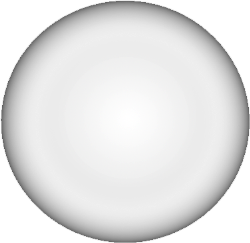 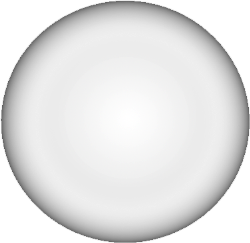 二、告知义务
（二）免除告知内容
患者明确不需要告知的
Text in here
法制强定医疗情形
轻微侵袭
Text in here
暂时免除不需要告知的
病案信息学（第3版）
三、知情同意权相关规范
公民接受医疗卫生服务，对病情、诊疗方案、医疗风险、医疗费用等事项依法享有知情同意的权利。
需要实施手术、特殊检查、特殊治疗的，医疗卫生人员应当及时向患者说明医疗风险、替代医疗方案等情况，并取得其明确同意；不能或者不宜向患者说明的，应当向患者的近亲属说明，并取得明确同意。
开展药物、医疗器械临床试验和其他医学研究应当遵守医学伦理规范，依法通过伦理审查，取得知情同意。
摘自《中华人民共和国民法典》《中华人民共和国健康促进法》
《医疗纠纷预防和处理条例》《医疗机构病历管理规定》
病案信息学（第3版）
三、知情同意权相关规范
因抢救生命垂危的患者等紧急情况，不能取得患者或者其近亲属意见的，经医疗机构负责人或者授权的负责人批准，可以立即实施相应的医疗措施。
摘自《中华人民共和国民法典》《中华人民共和国医师法》《医疗纠纷预防和处理条例》

具备条件的医疗机构可以对知情同意书进行数字化采集后纳入电子病历系统管理，原件另行妥善保存。
摘自《电子病历应用管理规范》
第六节
病案与侵权责任
病案信息学（第3版）
一、侵权责任与医疗损害责任
（一）侵权责任

侵权责任是指民事主体因实施侵权行为而应承担的民事法律后果。侵权责任是任何人都对他人承担这样一种义务，即不因为自己的错误（过错）行为而侵害了他人的合法权益，否则即能构成侵权行为，要对受害方承担责任。
医疗损害责任，是指医疗机构及医务人员在医疗过程中因过失，或者在法律规定的情况下无论有无过失，造成患者人身损害或者其他损害，应当承担的以损害赔偿为主要方式的侵权责任。
病案信息学（第3版）
一、侵权责任与医疗损害责任
（二）《中华人民共和国民法典》中的医疗损害责任
患者在诊疗活动中受到损害，医疗机构或者其医务人员有过错的，由医疗机构承担赔偿责任。

医务人员在诊疗活动中应当向患者说明病情和医疗措施。需要实施手术、特殊检查、特殊治疗的，医务人员应当及时向患者具体说明医疗风险、替代医疗方案等情况，并取得其明确同意；不能或者不宜向患者说明的，应当向患者的近亲属说明，并取得其明确同意。医务人员未尽到前款义务，造成患者损害的，医疗机构应当承担赔偿责任。

医务人员在诊疗活动中未尽到与当时的医疗水平相应的诊疗义务，造成患者损害的，医疗机构应当承担赔偿责任。
病案信息学（第3版）
一、侵权责任与医疗损害责任
（二）《中华人民共和国民法典》中的医疗损害责任
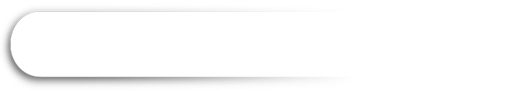 患者在诊疗活动中受到损害，有下列情形之一的，推定医疗机构有过错
违反法律、行政法规、规章以及其他有关诊疗规范的规定
隐匿或者拒绝提供与纠纷有关的病历资料
遗失、伪造、篡改或者违法销毁病历资料
病案信息学（第3版）
一、侵权责任与医疗损害责任
（二）《中华人民共和国民法典》中的医疗损害责任
医务人员在抢救生命垂危的患者等紧急情况下已经尽到合理诊疗义务
患者或者其近亲属不配合医疗机构进行符合诊疗规范的诊疗；
患者在诊疗活动中受到损害，有下列情形之一的，医疗机构不承担赔偿责任：
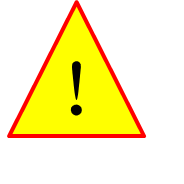 医疗机构与医务人员也有过错例外
限于当时的医疗水平难以诊疗
病案信息学（第3版）
二、病案管理中医疗纠纷的防范
加强病案形成的过程管理
规避医疗纠纷，维护医护权益
加强质量监控